Поощрения и наказанияребёнка  семье.
Выполнила: Лупика Наталья Геннадьевна
Антон Семёнович Макаренко
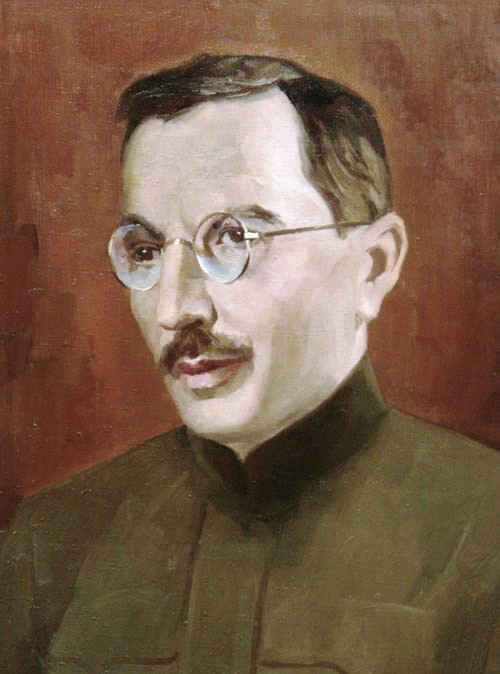 Наказание-очень трудная вещь, она            требует от взрослых огромного таланта и осторожности.
Как вы думаете что такое наказание?
Наказание-это средство педагогического воздействия, используемое  в тех случаях, когда ребёнок не выполнил установленных требований, нарушил принятые меры поведения.    
                              
                        («Толковый словарь», В. Даля.)
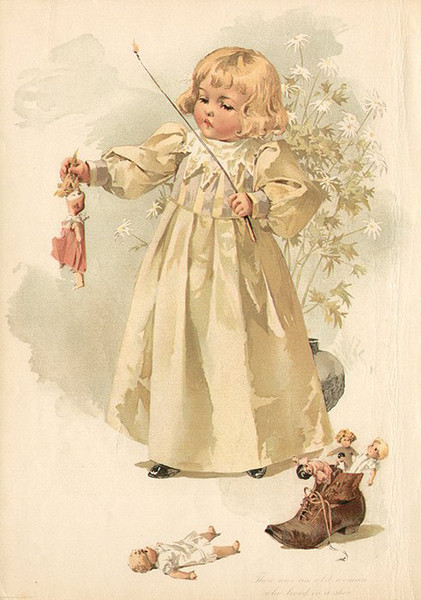 Вопрос наказания является
самым давним у человечества.
Родители наказывали детей 
тысячи лет назад, наказывают
и сейчас. 
В древности наказания 
применялись для того, чтобы
заставить ребёнка бояться; 
не объяснять, а заставить выполнять требования силой, угрозой, боязнью.
Как вы думаете, кому труднее живётся, взрослым или ребёнку? Почему?
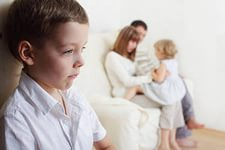 Да, ребёнку, его постоянно оценивают, им командуют,  не всегда считаются с его интересами, увлечениями, желаниями.
Как вы думаете, что необходимо ребёнку  первую очередь от родителей?
Детям нужны ЛЮБОВЬ, ВНИМАНИЕ, ЗАБОТА, ЛАСКА.
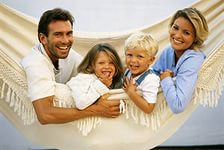 Как мы можем выразить и показать ребёнку свою любовь?
Своим прикосновением к нему: погладить, обнять, пожалеть, поцеловать.
 Ребёнка необходимо обнимать не менее ЧЕТЕРЁХ раз в день.
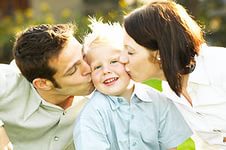 Если ребёнок не получает в какой-то мере любовь, внимание, ласку в семье, то как он станет себя вести?
Свой протест он будет выражать непослушанием, неподчинением требованиям взрослых.
Родительская позиция «сверху» раздражает  детей, лишает их желания следовать сказанному. Ведь и нам, взрослым, не приятны советы других. 
Вечное давление на ребёнка способствует тому, что н перестаёт нас слышать и слушать. Возникает «психологическая глухота».
Сколько раз в день ребёнок слышит от Вас указания и приказания. Десять, пятнадцать, более…Выходит, что ребёнку достаётся огромный багаж указаний и отрицательных эмоций. Чтобы выстоять в подобной ситуации, ребёнок протестует разным способами: плачет, капризничает, не слушается…
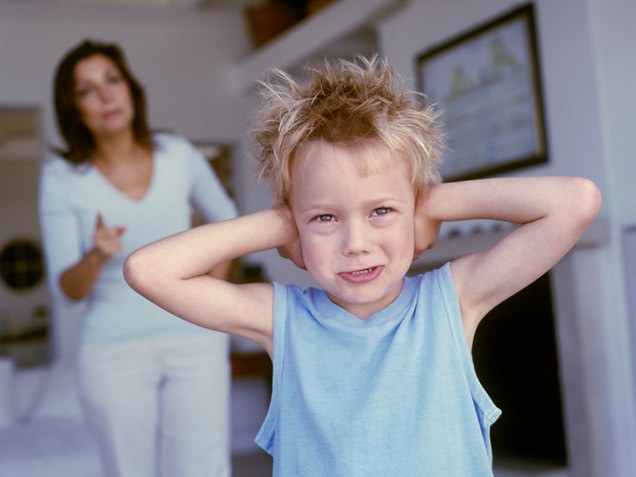 Если ребёнка всё время наказывать, то каким он вырастит ?
Озлобленным ,
мстительным,
обидчивым,
Боязливым.
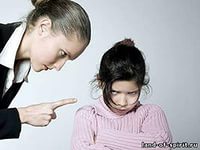 Что же делать?
Прежде всего нужно любить ребёнка, отдавать ему своё сердце, нежность, ласку.
Доброжелательный тон, внимательный взгляд, дружелюбная улыбка помогут преодолеть «психологическую глухоту».
Беседовать с ребёнком нужно только в спокойные минуты, а не тогда, когда обстановка накалена, и может вспыхнуть ссора!
Главный совет.
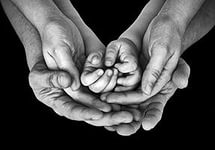 Обращайте внимание не только отрицательные, но и положительные стороны поведения ребёнка.
Найдите время хотя бы несколько раз  день сказать ребёнку добрые, ободряющие слова.
Наука подтвердила давно известную      истину—ребёнку нужна ЛЮБОВЬ!
 
Любовь взрослого 
нужна, чтобы разви-
ваться и чувствовать 
себя защищённым,
чтобы расти и самому
научиться, любить 
других.
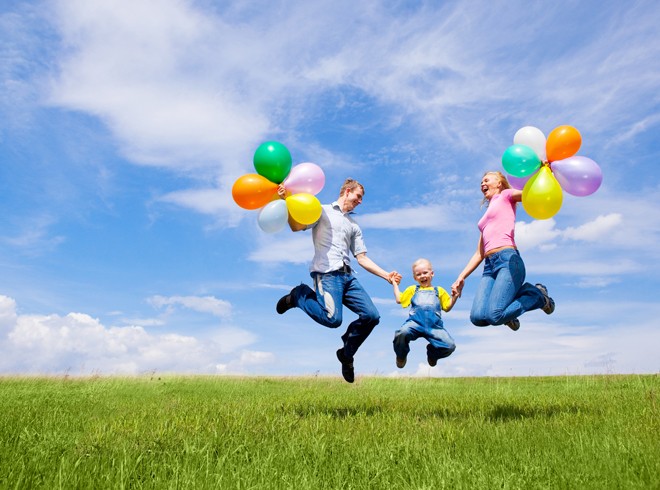 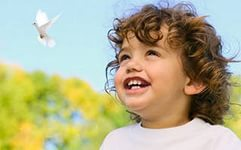 Спасибо за внимание!